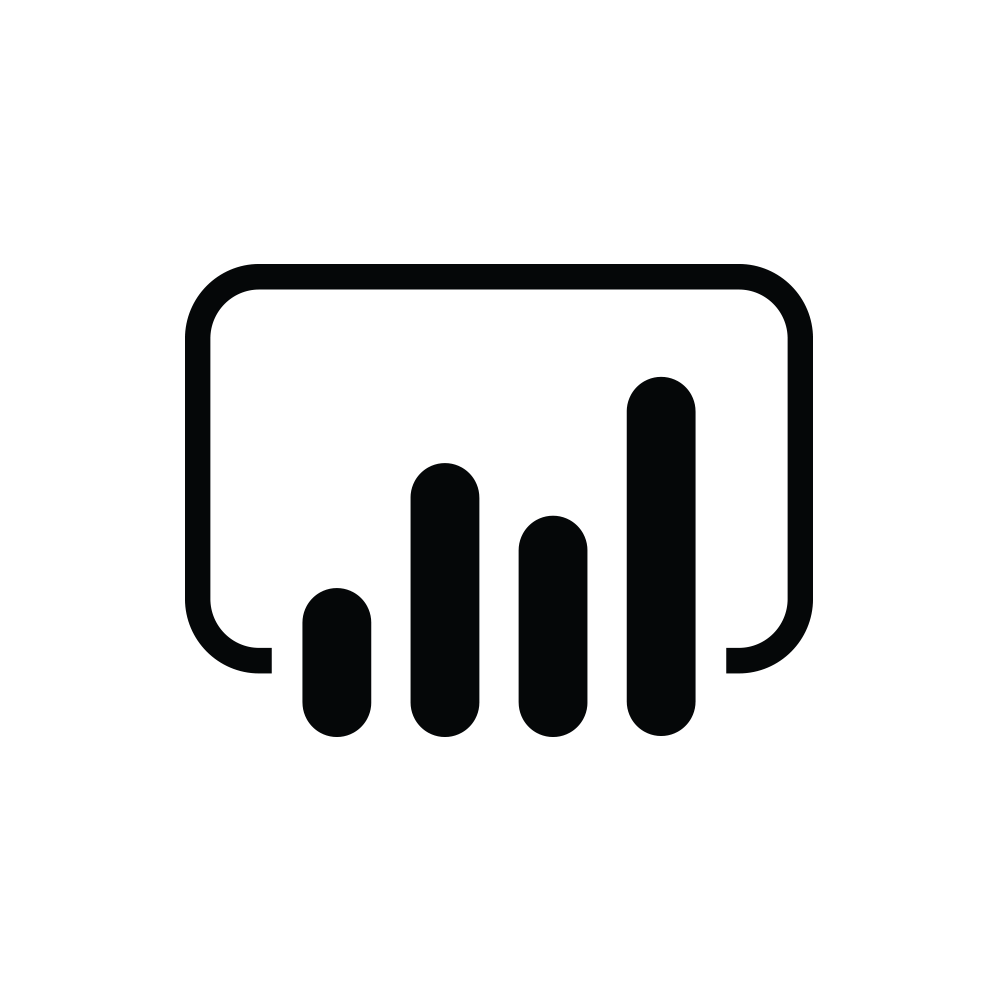 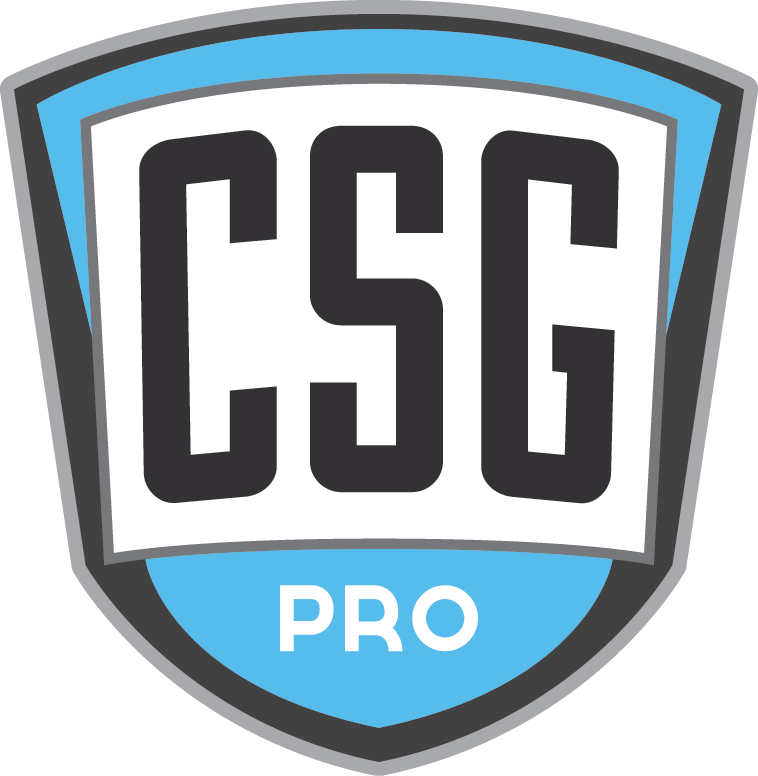 Power BI Partner call Winning business with power bi
April 11th, 2018
Gregory Petrossian
Ron Ellis Gaut
[Speaker Notes: Hello to all the Power BI Partners, thank you for the opportunity to share with you today. I’m Gregory Petrossian – Business Transformation Consultant at CSG Pro. I’m a relative newbie to CSG Pro and Power BI of about 6-months. My background is in healthcare, where I worked within the intersection of technology and delivering positive health outcomes – and have worked with very large consulting firms and organizations. I originally was born and raised in Portland and left to the east coast for a number of years for grad school and career opportunities. One thing that attracted me back to Portland was CSG Pro because of the quality and warmth of the individuals (and I’m not just saying this because my boss is on the call) – which was so different than my big firm experiences - moving to work with a small Portland firm became more and more attractive over the years. I was happy to finally find a group of individuals that shared my values around ethics/continual learning/and building a positive work environment – so it was natural for me to come back home. But – enough about me - I am joined with our President and long-time advocate of Power BI, Ron Ellis Gaut. We will be presenting on how to WIN BUSINESS with Power BI. Ron do you want to give a few words?]
Overview
Business Strategy Challenges – 5 min
 Client Engagement Expectations – 5 min
 Winning Power BI Business – 15 min
 Summary / Q&A – 5 min
2
Winning Business with Power BI
Business Strategy, Client Engagement, and Winning Power BI Business
3
Business Strategy
Challenge
Overcome
Hiring and retaining top talent
Premium rates and value perception (overcoming sticker shock)
Finding time for staff to invest in professional development and stay current with monthly product updates
How to differentiate from the competition
Pure PBI engagements are naturally short – must fill pipeline
Company culture, shared values, positive perception
Project perception of organization – thought leadership
Collaborative learning, passion for learning, continual learning
Opportunity meets preparedness – find a niche
Opportunities build on each other – full stack perspective
4
[Speaker Notes: Compensate competitively is secondary / must attract people with service orientation – need a common thread
Internal perception equally important as the external perception – projecting the individual brands of your consultants – achieved through thought leadership – personality matters
Builds on #1 and #2 – a shared culture of continual learning with the capacity for thought leadership is the only way to overcome this challenge
There is what you do and how you do it – the HOW is most important to developing a successful niche – deliver high-value and be the best (point #2) – Our niche is a 3 legged stool of custom application / data warehousing / Power BI - enhanced with a laser focus on the Portland, OR market
5. Data solutions are multi-fauceted / power BI is a piece – Power BI is the point of the spear ; shiny object to engage in conversation around Power BI which then morph to addressing app dev or data warehouse needs]
Client Engagement Expectations
Be mindful in what you sign up for
Deliver on your commitments or don’t make them
Communicate fully and be courageous in speaking the truth
Set the right expectations up front and then manage expectations throughout the engagement
Get to know your client very well, very quickly
Decide upfront who will maintain delivered solution
Be fair in dealing with the client – always strive to do what’s right – but be firm when necessary
Create/maintain relationships based on trust, empathy, and compassion
Amplify the “fun factor”
5
[Speaker Notes: Be mindful in what you sign up for – finding projects right for your organization help build capabilities - acknowledging that there is always new learning required
Deliver on your commitments or don’t make them – there is nothing worse to your business than an un-happy client
Communicate fully and be courageous in speaking the truth – transparency and honesty is tough but necessary
Set the right expectations up front and then manage expectations throughout the engagement – this is key for contract negotiators and project managers out there
Get to know your client very well, very quickly – focused work sessions and in-person meetings help kick-off engagements
Decide upfront who will maintain delivered solution – does the client have the capability and capacity versus providing a service that the client will be more than happy to continually pay for
Be fair in dealing with the client – always strive to do what’s right – but be firm when necessary ; don’t let your client hurt themselves
Create/maintain strong relationships based on trust, empathy, and compassion – I come from a school of thought to treat business with humanity in mind – this is a core value
Amplify the “fun factor” - laughter is always good medicine for reducing stress – being fun to work with is key to continued engagement with a client – life is too short to not have fun]
Winning Business with Power BI
Find your niche 
 Think long-term
 Be visible 
 Demonstrate thought leadership 
 Establish partner network
 Foster your local community 
 Consistently delight clients
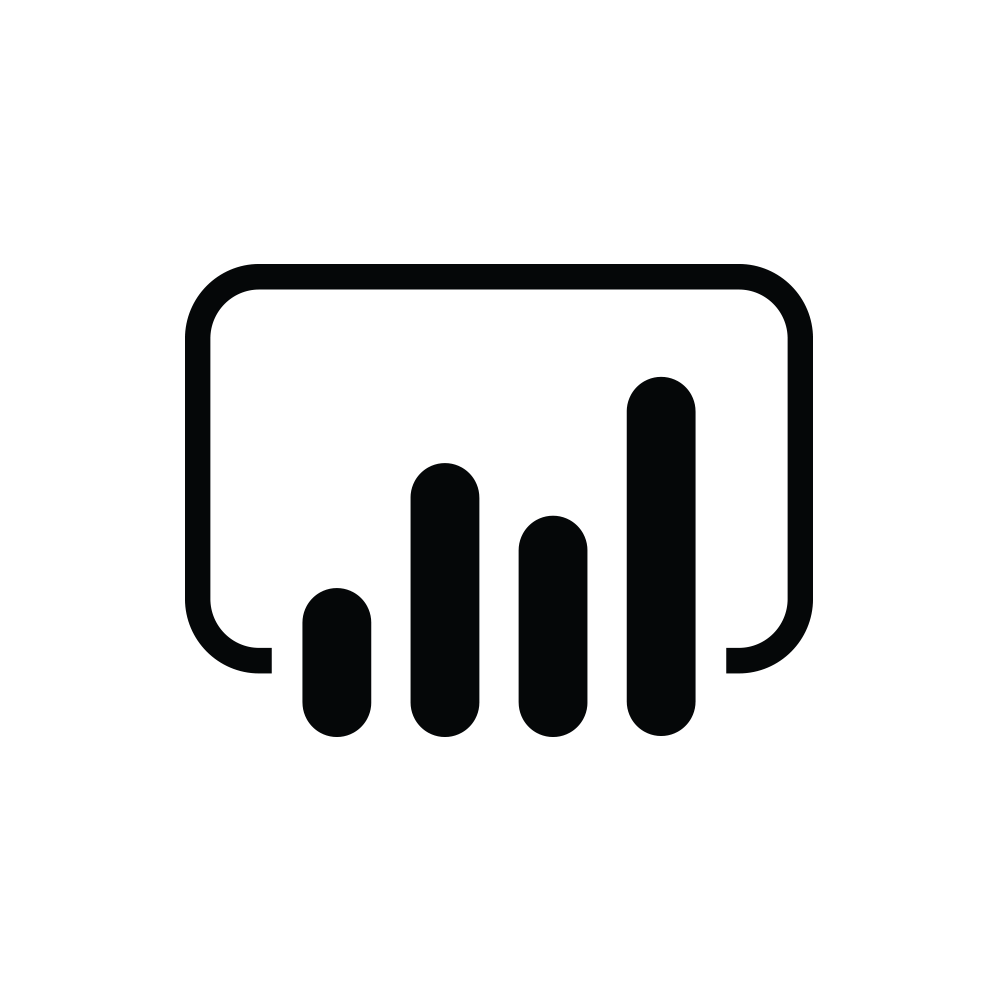 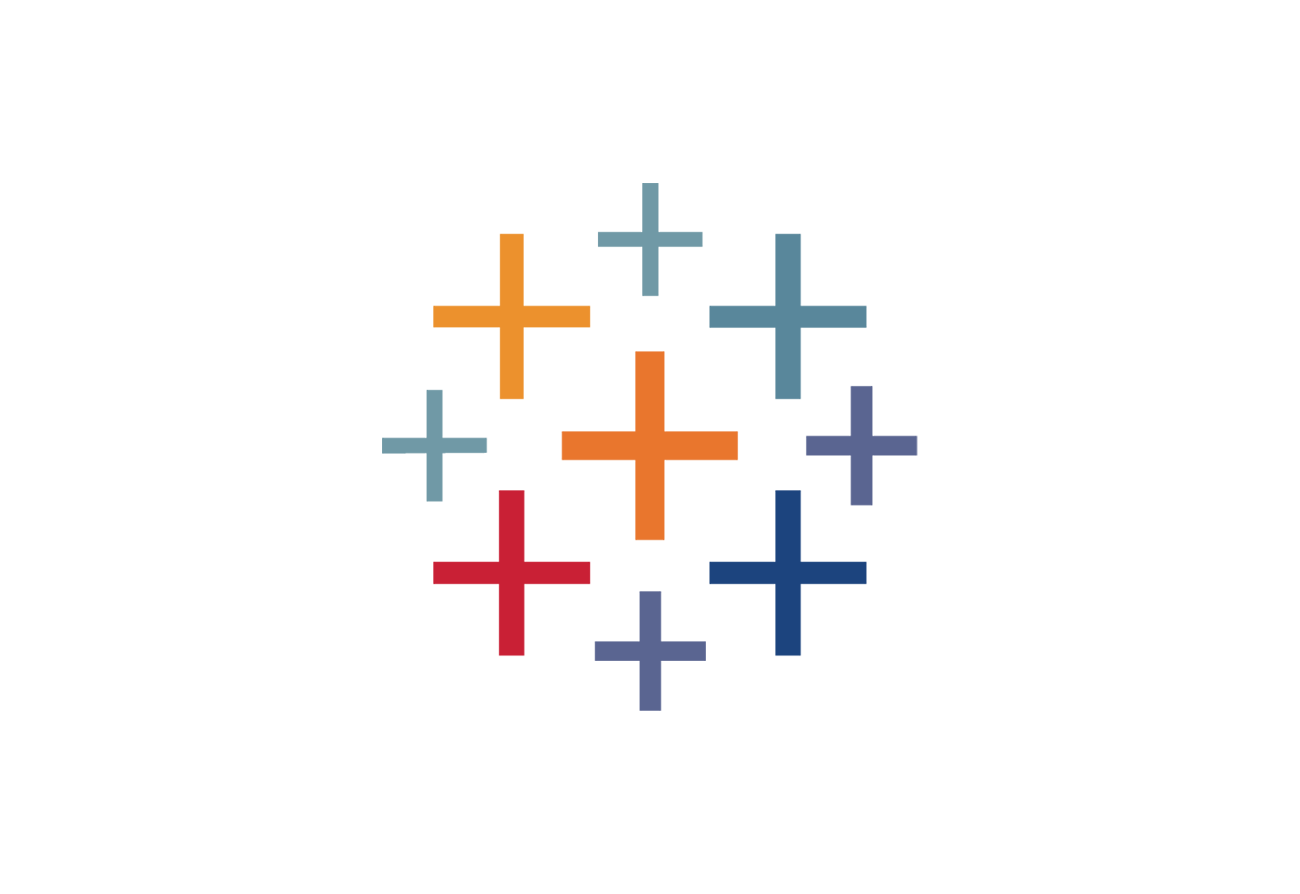 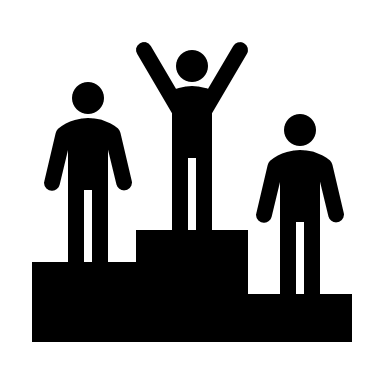 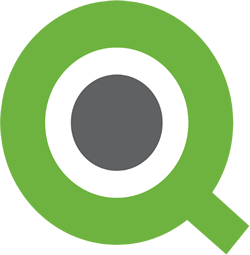 6
Find Your Niche
Find areas of specialization in BI that you can be the BEST
Develop specific industry or technology domains
Advanced analytics vs. traditional BI
Articulate value proposition – prove it over and over again
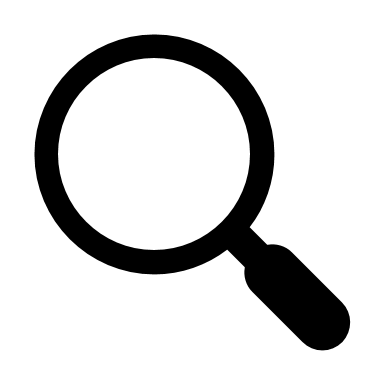 7
[Speaker Notes: We consider ourselves as a boutique organization – and our niche is a 3 legged stool of custom application development / data warehousing / Power BI along with our focus on traditional BI was hard for me to convey and market at first – but I leveraged my industry knowledge in healthcare to dig up opportunities – these opportunities have led us down a path to a very specific niche to working with behavioral health organizations as just one example.

Unique opportunity due to our heritage in app dev and data warehousing – BI is a natural fit to complement these two. Microsoft has created such a robust tool with Power BI that it acts as a bridge for these engagements to build on each other. The embedding capability of Power BI allows our app dev team to take advantage of Power BI within custom applications. What we see is that these practice areas used to be silo’d – but now our organization is working hand in hand on opportunities. This has led to some exciting and challenging data solutions.]
Think Long-Term
Build trust and confidence
Establish value through skills and expertise – not dependency
DO NOT build black-box solutions
Augment the client – find synergy
Network of “delighted clients” versus small number of cash-cow clients
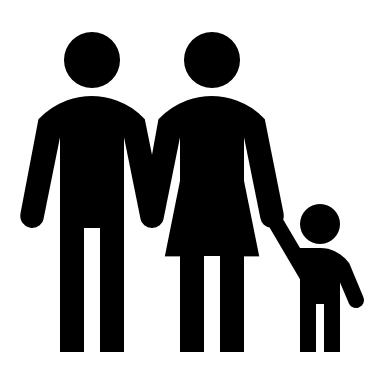 8
[Speaker Notes: Our business model is built around long-term relationships that are mutually beneficial. These type of partnerships lend themselves to a positive perception of the consultancy which helps drives a referral network. Coming in fresh to Business Development I was surprised by how easy winning business was at first because clients were referred in – inbound rather than outbound strategy]
Be Visible
Be visible in your markets/communities
Incentivize internal resources to engage in local IT events
Join technology associations
Volunteer in the community
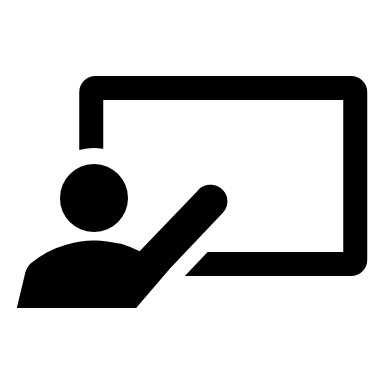 9
[Speaker Notes: This touches on the shared cultural values of the work place to be truly passionate about what you do – going out to events and having staff seen in the community is integral to perception. Volunteering time to non profit organizations such as STEM programs show you care.]
Demonstrate Thought Leadership
Volunteer to speak at conferences
Be an active member of your local Power BI User Group
Position social media accounts as news outlets
Incentivize blogging
Incentivize YouTube – “how to” videos
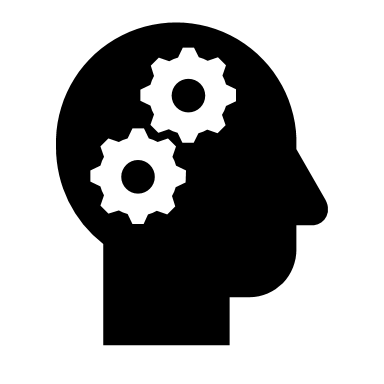 10
[Speaker Notes: Thought leadership is absolutely KEY to building and maintain perception – although we provide paid incentive to blog or post videos at CSG Pro, doing so only feeds our passion of teaching to learn. I am lucky to be surrounded by a group of individuals that love to teach.]
Partner Network
Engage organizations with complementary offerings
Partner with tools that make you work faster, better, stronger
Partner with clients on products
Opportunities to provide bolt-on analytics service
Be creative
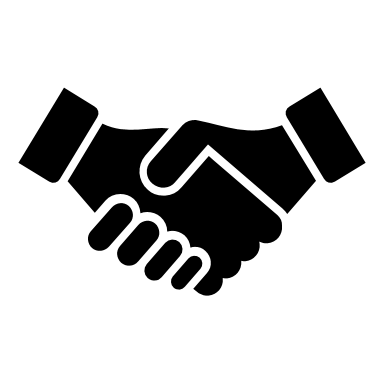 11
[Speaker Notes: The whole is only as good as the sum of the parts – and addressing multi-faceted needs in the BI world requires many parts. Find clients you would want to partner with as often solutions can be productized. Amp up the creativity factor and be open minded to partnership.

Our organization was constantly running up against clients that said it was too expensive of an endeavor to commit to developing a data warehouse – the two million dollar, two year project doesn’t fly these days – thus partnering with data warehouse automation tool vendor seemed like an obvious response. We now work faster and more efficient and that increases the value we deliver to the client.]
Fostering Community
Provide free services to drive lead generation
Throw free events and find sponsors
Constantly promote your community 
Promote employee attendance to build relationships
Power BI champions in the external community are your champions
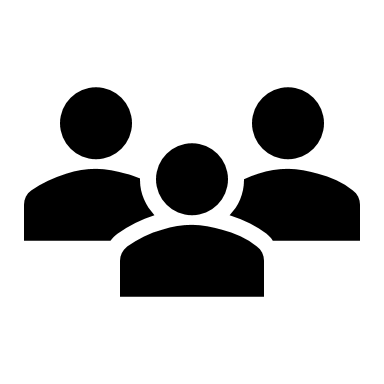 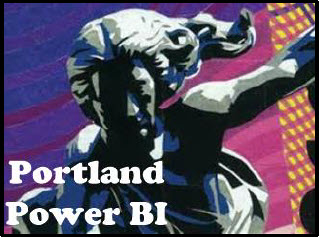 12
[Speaker Notes: This is key to our marketing strategy – we give to get and Power BI champions are good for us all.]
Consistently Delight
Go beyond what is expected
Extra effort vs. scope creep
Expectation management
Build a referral network
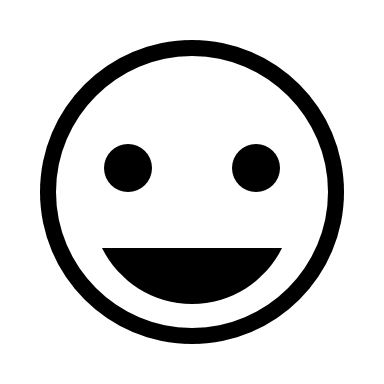 13
[Speaker Notes: This is the cherry on top that keeps the business coming – but also the most difficult. Having consultants that go the extra mile and who truly care about the quality of their work is key to managing extra effort versus allowing scope creep.]
Wrap It Up!
Summary
14
Summary
Find your niche in BI
Practice trust, empathy, and compassion
Be visible
Incentivize thought leadership
Develop a partner network
Foster a local-community
Enable Power BI champions
“Delighting Clients since 1993…” – CSG Pro
15
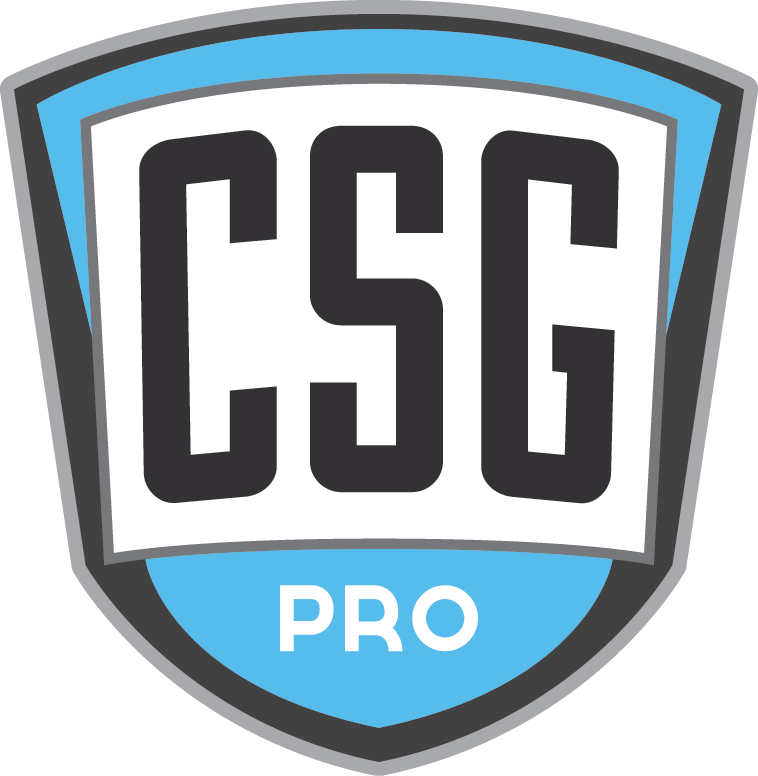 Questions???
16
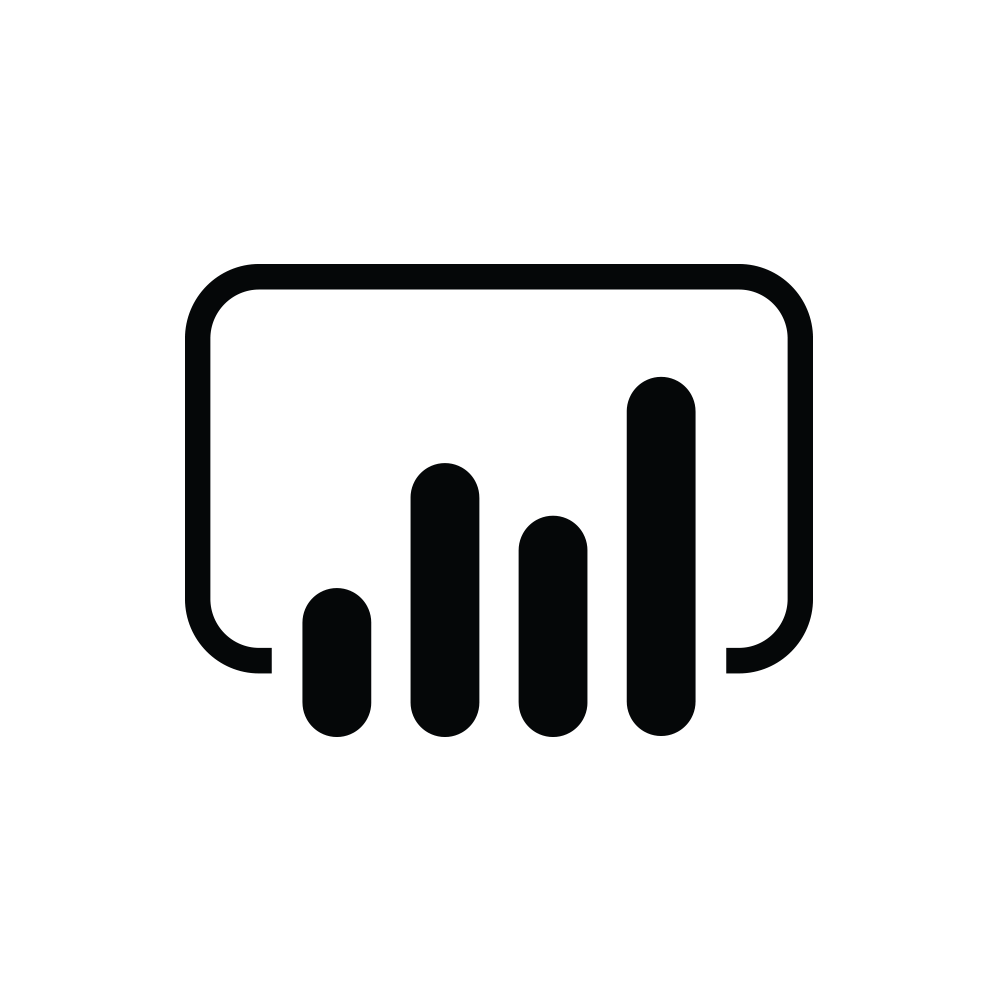 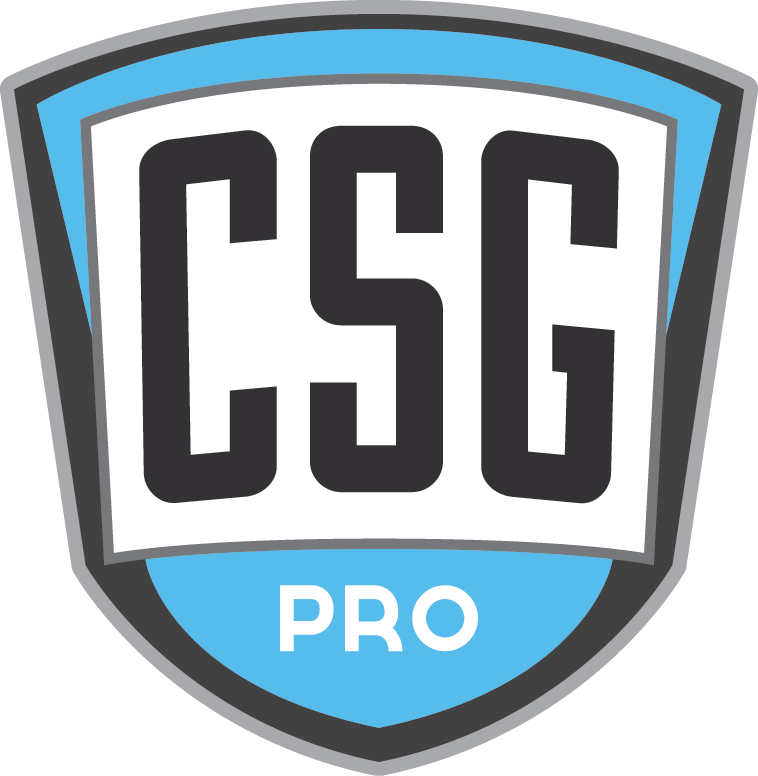 Thank you
PBI Partner Call
April 11th, 2018
Gregory Petrossian
Ron Ellis Gaut
17